Sketching and Nearest Neighbor Search (2)
Alex Andoni
(Columbia University)
MADALGO Summer School on Streaming Algorithms 2015
Sketching
010110
010101
Sketching: decision version
3
Nearest Neighbor Search (NNS)
Motivation
Generic setup:
Points model objects (e.g. images)
Distance models (dis)similarity measure
Application areas: 
machine learning: k-NN rule
image/video/music recognition, deduplication, bioinformatics, etc…
Distance can be: 
Hamming, Euclidean, …
Primitive for other problems:
find the similar pairs, clustering…
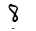 000000
011100
010100
000100
010100
011111
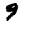 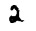 000000
001100
000100
000100
110100
111111
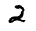 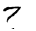 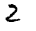 Curse of Dimensionality
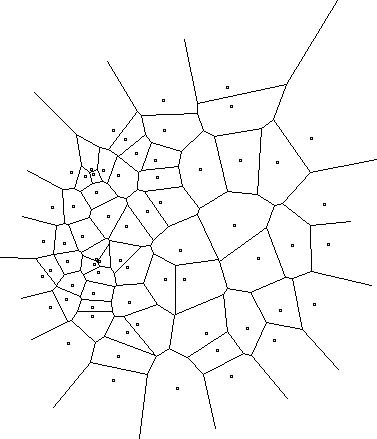 6
Approximate NNS
7
NNS algorithms
Dependence on dimension:

Exponential
[Arya-Mount’93], [Clarkson’94], [Arya-Mount-Netanyahu-Silverman-We’98], [Kleinberg’97], [Har-Peled’02],[Arya-Fonseca-Mount’11],…

Linear/polynomial
[Kushilevitz-Ostrovsky-Rabani’98], [Indyk-Motwani’98], [Indyk’98, ‘01], [Gionis-Indyk-Motwani’99], [Charikar’02], [Datar-Immorlica-Indyk-Mirrokni’04], [Chakrabarti-Regev’04], [Panigrahy’06], [Ailon-Chazelle’06], [A.-Indyk’06], [A.-Indyk-Nguyen-Razenshteyn’14], [A.-Razenshteyn’15]
8
NNS via sketching: Approach 1
9
NNS via sketching: Approach 2
10
3: Locality Sensitive Hashing
[Indyk-Motwani’98]
“not-so-small”
1
11
Locality sensitive hash functions
12
Full algorithm
13
[Speaker Notes: Draw L hash tables]
Analysis of LSH Scheme
14
Analysis: Correctness
15
Analysis: Runtime
16
NNS for Euclidean space
[Datar-Immorlica-Indyk-Mirrokni’04]
17
Optimal Euclidean LSH
[A-Indyk’06]
p
Regular grid → grid of balls
p can hit empty space, so take more such grids until p is in a ball
Need (too) many grids of balls
Start by projecting in dimension t

Analysis gives
Choice of reduced dimension t?
Tradeoff between 
# hash tables, n, and
Time to hash, tO(t)
Total query time: dn1/c2+o(1)
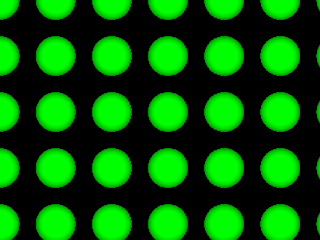 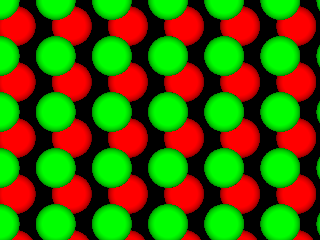 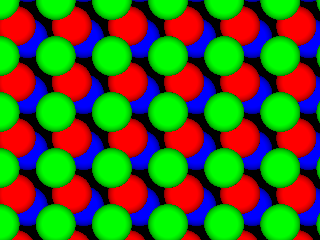 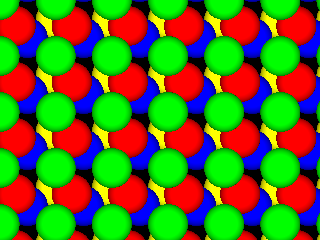 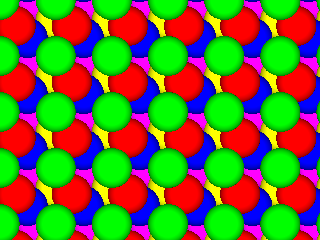 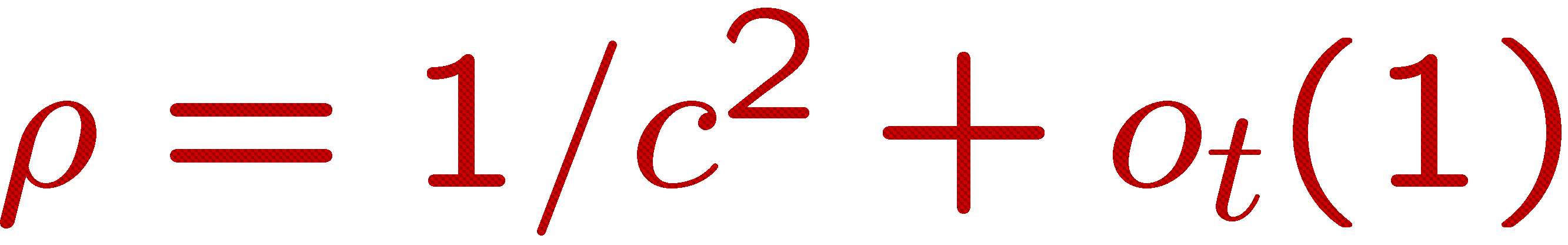 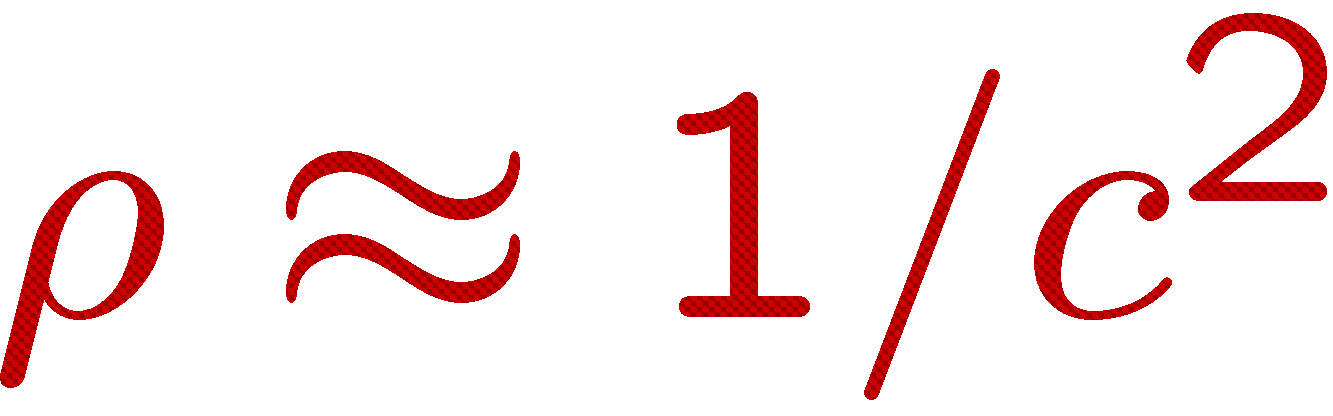 p
2D
Rt
q
P(r)
x
Proof idea
p
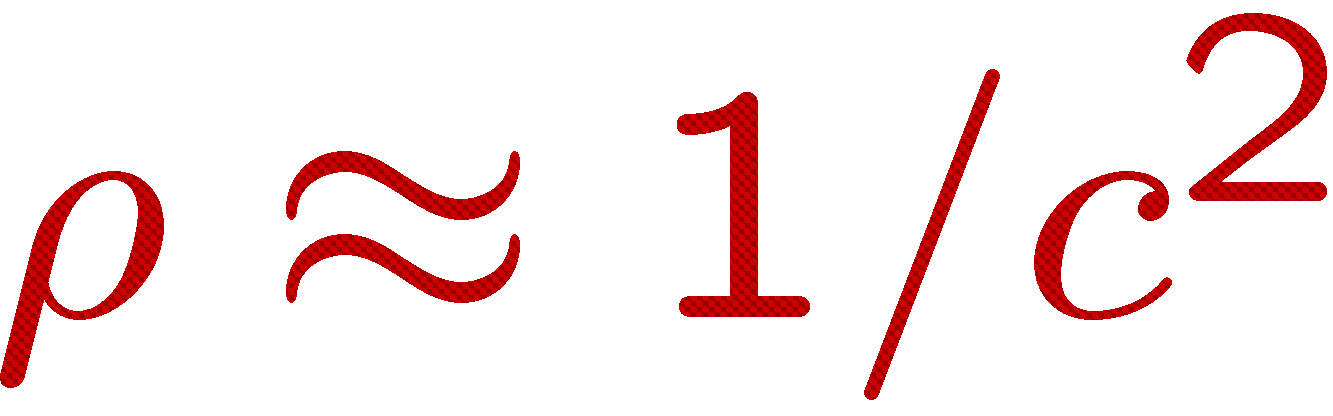 Claim:  		, i.e.,


P(r)=probability of collision when ||p-q||=r
Intuitive proof:
Projection approx preserves distances [JL] 
P(r) = intersection / union
P(r)≈random point u beyond the dashed line
Fact (high dimensions): the x-coordinate of u has a nearly Gaussian distribution 
    → P(r)  exp(-A·r2)
r
q
p
u
Open question:
c2
[Prob. needle of length 1 is not cut]
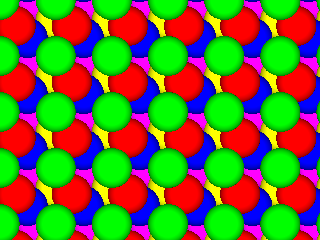 ≥
[Prob needle of length c is not cut]
LSH Zoo
To sketch or not to sketch
To be or not to be
sketch
sketch
not
not
not
not
be
be
to
or
to
or
1
…01111…
…11101…
1
…01122…
…21102…
{be,not,or,to}
{not,or,to,
       sketch}
be
to
21
LSH in practice
safety not 
guaranteed
fewer false 
positives
fewer tables
22